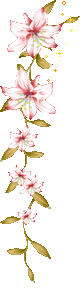 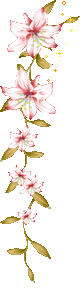 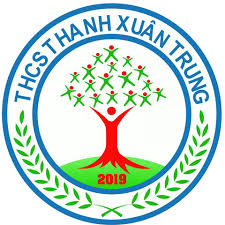 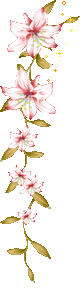 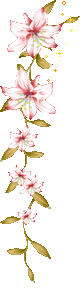 WELCOME TO OUR CLASS
Teacher: Le Minh Nguyet
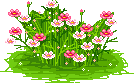 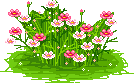 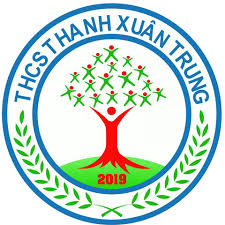 PRACTICE TEST 1
PART A. PHONETICS
I. Find the word which has a different sound in the underlined part.
/e/
/ei/
/e/
/e/
1. A. head		B. break	C. bread		D. heavy
2. A. said		B. wait		C. maid		D. sail
3. A. start		B. lake		C. station		D. came
4. A. ancient		B. radio	C. nature		D. village
5. A. indicate		B. mistake	C. take			D. says
/ei/
/ei/
/ei/
/e/
/ ei /
/a:/
/ ei/
/ ei /
/ ei /
/ ei /
/ ei /
/ i /
/ ei /
/ ei /
/ ei /
/ e /
II. Find the word which has different stress from the others.
6. A. helicopter	B. illegal	C. pavement		D. station
7. A. prohibitive	B. reverse	C. captain		D. review
8. A. safety		B. tricycle	C. vehicle	           D. performer 
9. A. security		B. attend	C. seatbelt		D. respect
10. A. increase		B. narrow 	C. suffer 		D. weather
PRACTICE TEST 1
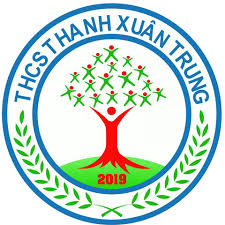 PART B. VOCABULARY & GRAMMAR
I. Choose the correct answers.
be + Ved2
 Passive voice
11. Only fresh fish 	               in this restaurant.
A. is serve	B. is served		C. is to serve		D. serves
12. Yesterday she 	            a very difficult task to do.
A. has given	B. was given		C. gave		D. is given
13. “A Complete History of Dai Viet” 	              by a number of famous Vietnamese historians from the 15th to the 17th century.
A. wrote	B. is written		C. was written	        D. were written
14. Ho Chi Minh Mausoleum 	           in August, 1975.
A. completes	B. completed		C. is completed   D. was completed
15. The best chocolate 	__________ by Swiss companies.
A. make	B. makes		C. is made		D. are made
16. 	  does it take to go from Ha Noi to Ho Chi Minh City by plane?
A. How far	B. How much		C. How long	        D. How many
Past simple
be + Ved2
be + Ved2
(uN)
be +Ved2
PASSIVE VOICE
Example:
1. My teacher punished me yesterday because I didn’t do my homework.
Ved1
Câu chủ động
↔
2. I was punished by my teacher yesterday because I didn’t do my homework.
Câu bị động
be
Ved2
≠
3. I punished my teacher yesterday because I didn’t do my homework.
Câu chủ động
Ved1
4. My sister gave me a new bike on my thirteenth birthday.
Ved1
↔
Câu chủ động
5. I was given a new bike by my sister on my thirteenth birthday
be
Ved2
Câu bị động
≠
6. I gave my sister a new bike on my thirteenth birthday.
Câu chủ động
Ved1
PASSIVE VOICE
1. Câu chủ động:
- Chủ ngữ là chủ thể của hành động(là đối tượng tác động vào động từ).
2. Câu bị động:
- Chủ ngữ là người hoặc vật chịu sự tác động của động từ(là đối tượng bị động từ tác động vào).
3. Cấu trúc:
- Động từ chỉ hành động trong câu bị động luôn ở quá khứ phân từ(Ved2)
- Động từ có quy tắc thì thêm ‘ed’ vào sau
	visit 		 	visited
	play		 	played
- Động từ bất quy tắc thì lấy ở cột 3(past participle) trong bảng động từ bất quy tắc
	write 		 	written
	see		 	seen
	be		 	been
PASSIVE VOICE
- Trước động từ ở quá khứ phân từ(Ved2) phải có trợ động từ ‘to be’
- Thì của động từ được chia ở trợ động từ ‘to be’.
am / is / are
am / is / are  being
have/ has been
Ved2
was / were
will be
am/ is / are going to be
would  be
 can 	be
 could 	be
 should be
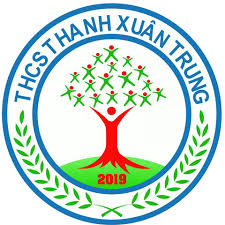 PRACTICE TEST 1
PART B. VOCABULARY & GRAMMAR
I. Choose the correct answers.
17.  There 	    a bus station in the city centre, but it has been moved to the suburbs.
A. used to be	B. used to have	C. use to have		D. were
18. I 	              marbles when I was young, but now I didn’t.
A. play		B. used to play	      C. have played      D. didn’t use to play
19. “	             is it from your house to the nearest bus stop?” 
- “About 50 metres.” 
A. How far	B. How long		C. How often	           D. How much
20. We should  	       the street at the zebra crossing.
A. walk	B. walk on	C. walk through	D. walk across
21. Drivers have to 	           your seatbelt whenever they drive.
A. put		B. tie		C. fasten		D. put on
+ be
there is/are = have/has
used to + V
How far is it from ____ to ____?
+ V
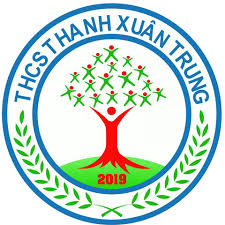 PRACTICE TEST 1
PART B. VOCABULARY & GRAMMAR
I. Choose the correct answers.
22. We should wait for the traffic lights 	 before we cross the street.
A. turn green	B. to turn green	C. turn yellow	      D. to turn yellow
23. All of us have to obey 	 strictly.
A. traffic rules		B. traffic	C. traffic jam		D. regular
24. Cyclists and motorists have to wear a 	 when they ride a motorbike.
A. hard hat		B. cap		C. mask		D. helmet
25. He forgot to give a 	      before he turned left and got a ticket.
A. signal		B. sign		C. light		D. hand
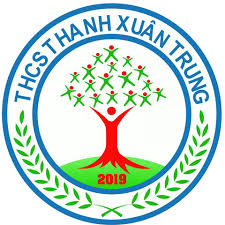 PRACTICE TEST 1
PART B. VOCABULARY & GRAMMAR
III. Put the verbs in brackets in the correct tenses or forms:
driving
1. We are used to (drive) ................. on the left in England.
2. My family (be)........................... to Ho Chi Minh city for several times.
3. By the time you got to the party, they(prepare)....................... everything.
4. I hope she (be)................pretty when she (grow)................... up
5. I wonder what (happen)……...................there since we(leave)..............
6. George (go).................on holiday every two years.
7. When Queen Victoria (die)...............in 1901, she (reign)..................... for over 60 years.
have been
had prepared
grows
will be
left
has happened
goes
died
had reigned
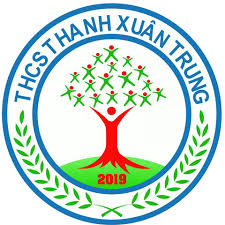 Used to:
1. Used to: diễn tả thói quen trong quá khứ(thói quen này đã chấm dứt)
Tim usually smoked 20 cigarettes a day but he gave up it.
Tim usually smoked 20 cigarettes a day but he gave up it.
= Tim used to smoke 20 cigarettes a day but he gave up it.
= Tim used to smoke 20 cigarettes a day but he gave up it.
S + used to + V + O
S + didn’t use to + V + O
Did + S + use to + V + O ?
2. Be used to: diễn tả thói quen ở hiện tại.
Tim usually smokes 20 cigarettes a day.
= Tim is used to smoking 20 cigarettes a day.
S + be used to + Ving + O
S + be used to + Ving + O
S + benot used to + Ving + O
Be + S + used to + Ving + O ?
PRACTICE TEST 1
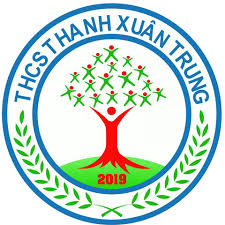 PART C. READING
I. Choose the best answer to complete the passage.
When you are in Hong Kong, you can go about by taxi, by tram, by bus, or (1) ____ underground. I myself prefer the underground (2) _____ it is fast, easy and cheap. There are (3)  _____ trams and buses in Hong Kong, and one cannot drive along the road (4)  _____ and without many stops. The underground is therefore usually quicker (5) ____ taxis or buses. If you do not know Hong Kong very well, it is very difficult (6) ______ the bus you want. You can take a taxi, but it is (7) _____ expensive than the underground or a bus. On the underground you find god maps that tell you the names of the stations and show you (8)  _____ to get to them so that it is easy to find your way.
1. A. in 		 B. by 			C. on 			D. with 
2. A. because  	 B. when  		C. so 			D.  but
3. A. some  	 B. a lot  		C. many 		D.  few 
4. A. quick  	 B.  quicker  		C. quickly 		D.  quickest 
5. A. as     	 B. than  		C. like 			D. so
6. A. finding 	 B.  to find 		C. found 		D.  to finding 
7. A. more  	 B.  much  		C.as 			D.  too
8. A. who  	 B. when  		C. what 		D.  how
PRACTICE TEST 1
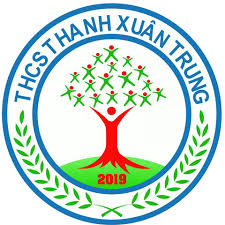 PART C. READING
II. Read the text and answer the following questions.
The streets are crowded with traffic. Taxis are bringing tired people from the airport and the train stations to the hotels. They hope to sleep a few hours before their busy day in the big city. Trucks are bringing fresh fruits and vegetables into the city. Ships are bringing food and fuel to the harbour.
	By seven o’clock in the morning, the streets are filled again with people. Millions of people live in the big city, and millions of people who work in the big city live in the suburbs, the commuters, are hurrying to get to their offices. Everyone is in a hurry. Some stop only to drink a cup of coffee. Others stop to buy the morning paper or to have breakfast.
        The noise of traffic gets louder. The policemen blow their whistles to stop the traffic or to hurry it along.
1. Where do taxis often take people from?
2. What are trucks bringing? And what about ships?
3. Who are commuters?
4. What do people often do when they are in a hurry in the early morning?
5. What do the policemen do to control the traffic?
PRACTICE TEST 1
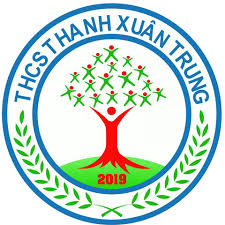 PART C. READING
II. Read the text and answer the following questions.
The streets are crowded with traffic. Taxis are bringing tired people from the airport and the train stations to the hotels. They hope to sleep a few hours before their busy day in the big city. Trucks are bringing fresh fruits and vegetables into the city. Ships are bringing food and fuel to the harbour.
	By seven o’clock in the morning, the streets are filled again with people. Millions of people live in the big city, and millions of people who work in the big city live in the suburbs, the commuters, are hurrying to get to their offices. Everyone is in a hurry. Some stop only to drink a cup of coffee. Others stop to buy the morning paper or to have breakfast.
        The noise of traffic gets louder. The policemen blow their whistles to stop the traffic or to hurry it along.
1. Where do taxis often take people from?
Taxis often take people from the airport and the train stations.
PRACTICE TEST 1
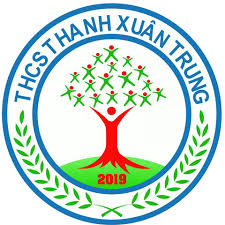 PART C. READING
II. Read the text and answer the following questions.
The streets are crowded with traffic. Taxis are bringing tired people from the airport and the train stations to the hotels. They hope to sleep a few hours before their busy day in the big city. Trucks are bringing fresh fruits and vegetables into the city. Ships are bringing food and fuel to the harbour.
	By seven o’clock in the morning, the streets are filled again with people. Millions of people live in the big city, and millions of people who work in the big city live in the suburbs, the commuters, are hurrying to get to their offices. Everyone is in a hurry. Some stop only to drink a cup of coffee. Others stop to buy the morning paper or to have breakfast.
        The noise of traffic gets louder. The policemen blow their whistles to stop the traffic or to hurry it along.
2. What are trucks bringing? And what about ships?
Trucks are bringing fresh fruits and vegetables into the city
 And ships are bringing food and fuel to the harbour.
PRACTICE TEST 1
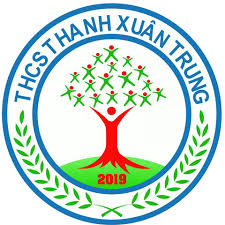 PART C. READING
II. Read the text and answer the following questions.
The streets are crowded with traffic. Taxis are bringing tired people from the airport and the train stations to the hotels. They hope to sleep a few hours before their busy day in the big city. Trucks are bringing fresh fruits and vegetables into the city. Ships are bringing food and fuel to the harbour.
	By seven o’clock in the morning, the streets are filled again with people. Millions of people live in the big city, and millions of people who work in the big city live in the suburbs, the commuters, are hurrying to get to their offices. Everyone is in a hurry. Some stop only to drink a cup of coffee. Others stop to buy the morning paper or to have breakfast.
        The noise of traffic gets louder. The policemen blow their whistles to stop the traffic or to hurry it along.
3. Who are commuters?
Commuters are people who work in the big city live in the suburbs,
PRACTICE TEST 1
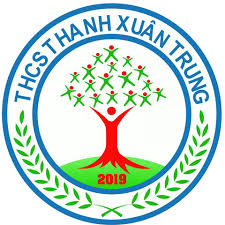 PART C. READING
II. Read the text and answer the following questions.
The streets are crowded with traffic. Taxis are bringing tired people from the airport and the train stations to the hotels. They hope to sleep a few hours before their busy day in the big city. Trucks are bringing fresh fruits and vegetables into the city. Ships are bringing food and fuel to the harbour.
	By seven o’clock in the morning, the streets are filled again with people. Millions of people live in the big city, and millions of people who work in the big city live in the suburbs, the commuters, are hurrying to get to their offices. Everyone is in a hurry. Some stop only to drink a cup of coffee. Others stop to buy the morning paper or to have breakfast.
        The noise of traffic gets louder. The policemen blow their whistles to stop the traffic or to hurry it along.
4. What do people often do when they are in a hurry in the early morning?
Some stop only to drink a cup of coffee. Others stop to buy the morning paper or to have breakfast.
PRACTICE TEST 1
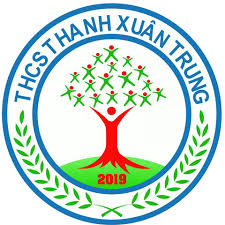 PART C. READING
II. Read the text and answer the following questions.
The streets are crowded with traffic. Taxis are bringing tired people from the airport and the train stations to the hotels. They hope to sleep a few hours before their busy day in the big city. Trucks are bringing fresh fruits and vegetables into the city. Ships are bringing food and fuel to the harbour.
	By seven o’clock in the morning, the streets are filled again with people. Millions of people live in the big city, and millions of people who work in the big city live in the suburbs, the commuters, are hurrying to get to their offices. Everyone is in a hurry. Some stop only to drink a cup of coffee. Others stop to buy the morning paper or to have breakfast.
        The noise of traffic gets louder. The policemen blow their whistles to stop the traffic or to hurry it along.
5. What do the policemen do to control the traffic?
The policemen blow their whistles to stop the traffic or to hurry it along,
PRACTICE TEST 1
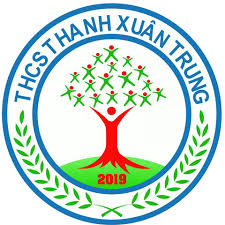 III. Read the passage. Decide whether the sentences are true (T) or false(F)..
Richard Ryan is stuck in traffic. There must be an accident somewhere up ahead because he's been sitting in the same spot for the last few minutes. The cars aren't moving at all. It looks like it's going to be another slow commute.
Even though he left his house early to beat the traffic, if the cars don't start to move soon, Richard will be late for a very important meeting. He has to meet with some lawyers who are advising his company on a construction project. Richard is the president of a big company. If he's late, he won't get in trouble, but he hates to be late for anything. Sergey is stuck in the same traffic jam, and he's headed to the same meeting that Richard is going to. He's worried about being late, so he gets out his cell phone and calls one of his coworkers to tell her that traffic is bad. Sergey doesn't know that his boss, Richard, is in the same traffic jam. If he knew that, he wouldn't be so tense.
1. Richard Ryan is in a traffic jam.
2. Richard runs a bid company of lawyers
3. Sergey is stuck in the same traffic as Richard.
4. Sergey phones his boss to inform about the traffic.
5. Sergey is tense because his boss is in the traffic jam.
T
F
T
F
F
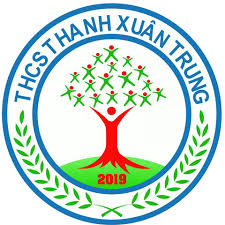 PRACTICE TEST 1
PART 4. WRITING
I.	Make questions for the underlined part in each sentence. 
1. Most of my classmates go to school by bicycle.
____________________________________________?
2. It is about three kilometres from my house to the nearest town.
____________________________________________?
3. The students are leaning road signs in the schoolyard____________________________________________?
4. There are often traffic jams in the city centre in the rush hour.____________________________________________?
5. My father used to go fishing in the pond near the woods.____________________________________________?
6. Trung usually rides his motorbike very carefully._____________________________________________?
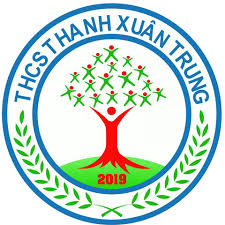 PRACTICE TEST 1
CÁCH ĐẶT CÂU HỎI CHO PHẦN GẠCH CHÂN
Bước 1: Xác định từ bị gạch
Để: - Tìm từ hỏi (Wh-) tương ứng với từ bị gạch
Bước 2: đổi phần còn lại sang thể nghi vấn.
Chú ý: - đổi ngôi: chủ ngữ, tân ngữ của câu trần thuật(câu bị gạch chân) là ngôi thứ 1 phải đổi sang câu hỏi thành ngôi thứ 2
	I, We 		 you
	me, us		 you
	my, our	 your
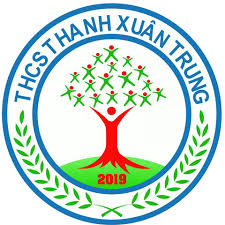 PRACTICE TEST 1
CÁCH ĐẶT CÂU HỎI CHO PHẦN GẠCH CHÂN
- đổi câu: dựa vào động từ trong câu bị gạch để đổi sang câu hỏi.
 ta thêm ‘do’ vào trước chủ ngữ
 ta thêm’does’ vào trước chủ ngữ
 ta thêm’did’ vào trước chủ ngữ
 Ta đảo am/ is/ are lên trước chủ ngữ
 Ta đảo will/ can/ could/ should lên trước chủ ngữ
Đối với thì hiện tại đơn và quá khứ đơn, động từ trong câu hỏi luôn ở dạng nguyên thể
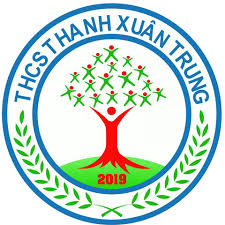 PRACTICE TEST 1
I. Make questions for the underlined part in each sentence.
do
(chỉ phương tiện)
1. Most of my classmates go to school by bicycle ____________________________________________________
do most of your classmates go to school?
How
2. It is about three kilometres from my house to the nearest town. 
_______________________________________________________
(chỉ khoảng cách)
is it from your house to the nearest town?
How far
(chỉ người)
3. The students are leaning road signs in the schoolyard. 
____________________________________________________
Who
are leaning road signs in the schoolyard?
4. There are often traffic jams in the city centre in the rush hour. 
____________________________________________________
(chỉ thời gian)
When
are there often traffic jams in the city centre ?
did
5. My father used to go fishing in the pond near the woods. 
____________________________________________________
(chỉ địa điểm)
Where
did your father use to go fishing?
does
6. Trung usually rides his motorbike very carefully. 
____________________________________________________
How
does Trung usually ride his motorbike?
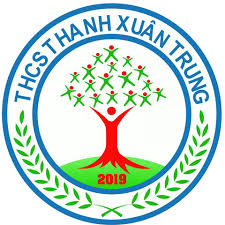 PRACTICE TEST 1
PART 4. WRITING
II. Rewrite the following sentences so that their meaning stays the same, using the words give.1. The distance from my house to school is about 500 metres. (It)
It ___________________________________________________2. My father went to work by car some years ago, but now he goes by bus. (used to)My father ________________________________________________
3. The distance from Ha Noi to Can Tho is about 1,877 kilometres. (It)
It _________________________________________________4. What is the distance between Hue and Da Nang? (how)
How __________________________________________________?5. There wasn't much traffic when I was small. (used to)
There _________________________________________________6. My uncle drove carelessly some years ago, but now he doesn't. (used to)
My uncle ______________________________________________
is about 500 metres from my house to school.
went
now he goes
used to + V
used to go to work by car some years ago.
is about 1,877 kilometres from Ha Noi to Can Tho.
far is it from Hue to Da Nang?
wasn’t
used to be little traffic when I was small.
drove
used to drive carelessly some years ago.
PRACTICE TEST 1
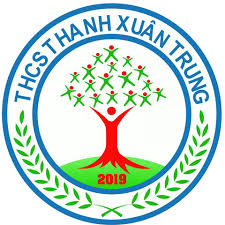 II. Rewrite the following sentences so that their meaning stays the same, using the words give.
7. The distance between Ho Chi Minh City and Vung Tau is about 120 km. (It)
It ___________________________________________________
is about 120 km from Ho Chi Minh City to Vung Tau.
8. How about cycling to school with me tomorrow? (CYCLE)
Let’s _________________________________________.
cycle to school with me tomorrow.
9. What is the meaning of this road sign? (MEAN)
What ___________________________________________?
does this road sign mean?
10. Accident is the main cause of traffic jams in Bangkok. (CAUSED)
Traffic jams in Bangkok _________________________________.
is caused by accident.
11. People will be fined if they don’t obey the traffic rules. (DISOBEY)
People will be fined _____________________________________.
if they disobey the traffic rules.
12. I spend 30 minutes walking to school every day. (TAKES)
takes me 30 minutes to walk to school every day.
It _________________________________________.
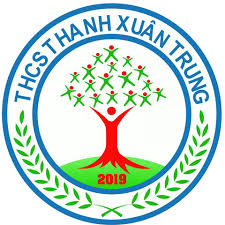 Let’s go to the cinema tonight.
Let’s go to the cinema tonight.
Why don’t we  go to the cinema tonight?
Why don’t go to the cinema tonight?
Shall we go to the cinema tonight?
Shall we go to the cinema tonight?
What about going to the cinema tonight?
What about going to the cinema tonight?
How about going to the cinema tonight?
How about going to the cinema tonight?
Let’s
.
+  V
+  O
Why don’t we
?
Shall we
?
What about
?
+  Ving
+  O
How about
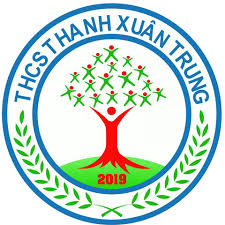 Tom often does his homework in two hours.
Tom often does his homework in two hours.
Tom often spends two hours doing his homework.
Tom often spends two hours doing his homework.
It often takes Tom two hours to do his homework.
It often takes Tom two hours to do his homework.
S + V(s,es) + O + in + times
S + spend(s) + times + Ving + O.
It takes + Sbd + times + to V + O.